ELEC 5200/6200 Computer Architecture and DesignClass Project, Spring 2012Processor Design and Implementation
Director: Dr. Vishwani D. Agrawal
GTA:   Jia Yao (jzy0001@auburn.edu)
Spring 2012
1
Outline
The Goal
          – What are you going to design?
The Software
The Hardware
Evaluation of your project
Demo
Spring 2012
2
The Goal – What are you going to design?
Design a CPU 
basic arithmetic operations: add (+), subtract (-)
basic logical operations: AND, OR, NOT
control flow structures: “if-else” structures, “while” loops and “for” loops
relational  operators: ==, !=, >, ≥,<, ≤
Functions: call and return
Halt
Input
Control
Datapath
Memory
Central Processing
Unit (CPU)
or “processor”
Output
Spring 2012
3
Jump
Shift
 left 2
0 mux 1
4
Add
1 mux 0
ALU
Branch
opcode
MemtoReg
CONTROL
RegDst
zero
MemWrite
MemRead
ALU
Instr.
 mem.
PC
Reg. File
Data
mem.
1 mux 0
0 mux 1
1 mux 0
Datapath Example
ALU
Cont.
Sign
 ext.
Shift
 left 2
Spring 2012
4
PC
Altera DE2 Board
Download your design and test program
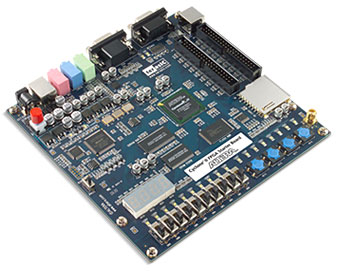 What to do on Altera Board:
(4) Test and debug the downloaded design
(5) Run test programs on a properly working CPU
What to do on PC:
Design your VHDL model for CPU
Simulate your model in Modelsim
(3) Synthesize and download your design into Altera Board by Quartus II
Spring 2012
5
CPU design project consists of five parts
Part1 – design an instruction set architecture (ISA):
                define registers, instruction set
Part2 – design datapath that realizes your ISA: make a 
                choice from single-cycle, multi-cycle or pipeline ? 
Part3 – datapath verification:
                programming and simulation
Part4 – design control unit: 
                based on your choice of datapath
Part5 – hardware implementation and final demo:
               Altera FPGA board
Spring 2012
6
The Software
Programming: VHDL/Verilog
each component in the datapath is programmed in VHDL/Verilog.
Simulation: Modelsim 6.6b*
verification of logic functions.
Hardware implementation: Altera Quartus II 10.0 *
synthesis, timing analysis, design optimization and configuration of Altera FPGA board.

*  Modelsim and Quartus II are available in Broun 320 Lab
Spring 2012
7
The Hardware
Altera Development and Education Board (DE2) *
Control and Datapath: Altera Cyclone II FPGA 
Clock: 27 MHz and 50MHz oscillators
Input: Pushbutton switches and toggle switches
Output: LEDs and 7-Segment Displays
Memory: 512 Kbyte SRAM, 8 Mbyte SDRAM, 4 Mbyte Flash Memory; Mega-function Plug-in
Configuring the board in JTAG mode or Active Serial mode

*  Altera DE2 boards are available in Broun 320 Lab
Spring 2012
8
Altera DE2 Board
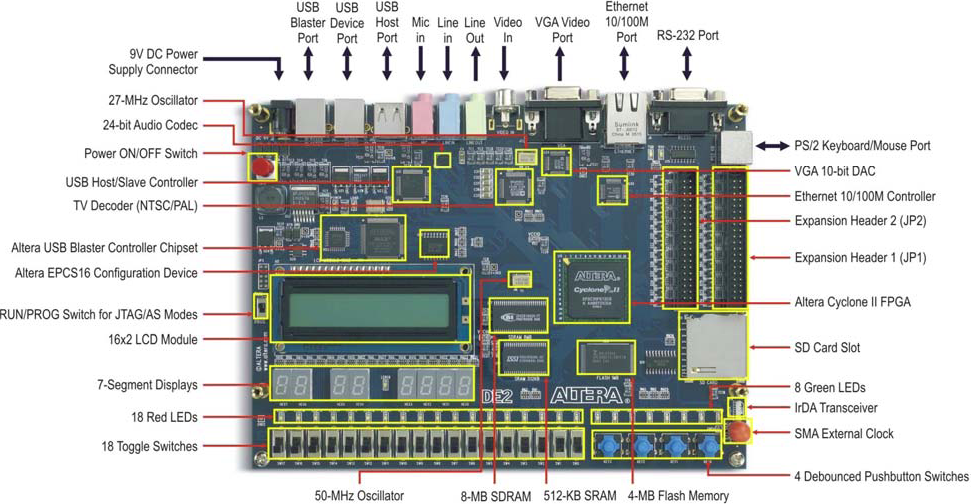 Spring 2012
9
Active Serial Configuration Scheme
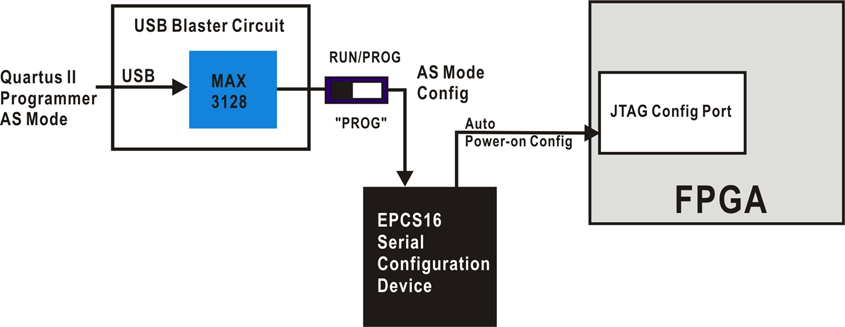 “PROG” ON – Configure EPCS16 device by selecting configuration bit stream file (.pof file) in Quartus II Programmer tool.
“RUN” ON – Reset the board; this action cause configuration data in EPCS16 device to be loaded onto the FPGA.
Data is retained in EPCS16 device even when power is turned off; when power is turned back on, data is automatically loaded onto the FPGA.
Spring 2012
10
The Evaluation
A simple test program will be given to you in part 5, and you are encouraged to write your own test program.

Conduct a five-minute demo of the implemented design on your DE2 Board as follows:
Briefly describe the program you will run and the expected results.
Run the program with proper explanation of the buttons you press and results
Spring 2012
11
Demo
Addi $s1, $s1, 2                         % $s1=2,  $s1 * $s2 = 2 * 4
Addi $s2, $s2, 3                         %$s2=4
Addi $s6, $s6 7                          % $s6=7
L1: Add $s5, $s5, $s1                %$s5= result of loop of addition
Addi $s2, $s2, -1                       % $s2=$s2-1
Beq $s2, $zero, Exit                  % if $s2=0, end of loop
Jump L1                                    % continue loop
Exit: sw  $s5, 7($s6)                 % Memory($s6+7) = $s5
Halt                                           % program stops
Spring 2012
12
Questions?
Spring 2012
13
References
Altera Corporation, “Altera DE2 User Manual”, http://www.altera.com/education/univ/materials/boards/de2/unv-de2-board.html
Altera Corporation,  “Intruduction to MegaWizard Plug-In”,          http://www.altera.com/products/ip/altera/megawizd.html 
Auburn University ELEC5200 class website, “Altera Quartus II and DE2 Manual”,           http://www.eng.auburn.edu/~vagrawal/COURSE/E6200_Fall10/HW/HW3/Altera%20Quartus%20II%20and%20DE2%20manual.pdf
Auburn University ELEC5200 class website, “Altera Megawizard Plug-In Manager Manual ”
Auburn University ELEC5200 class website, “Run time content editable memory tutorial”, http://www.eng.auburn.edu/~vagrawal/COURSE/E6200_Fall10/HW/HW3/Run_time_content_editable_memory_tutorial.pdf
Spring 2012
14